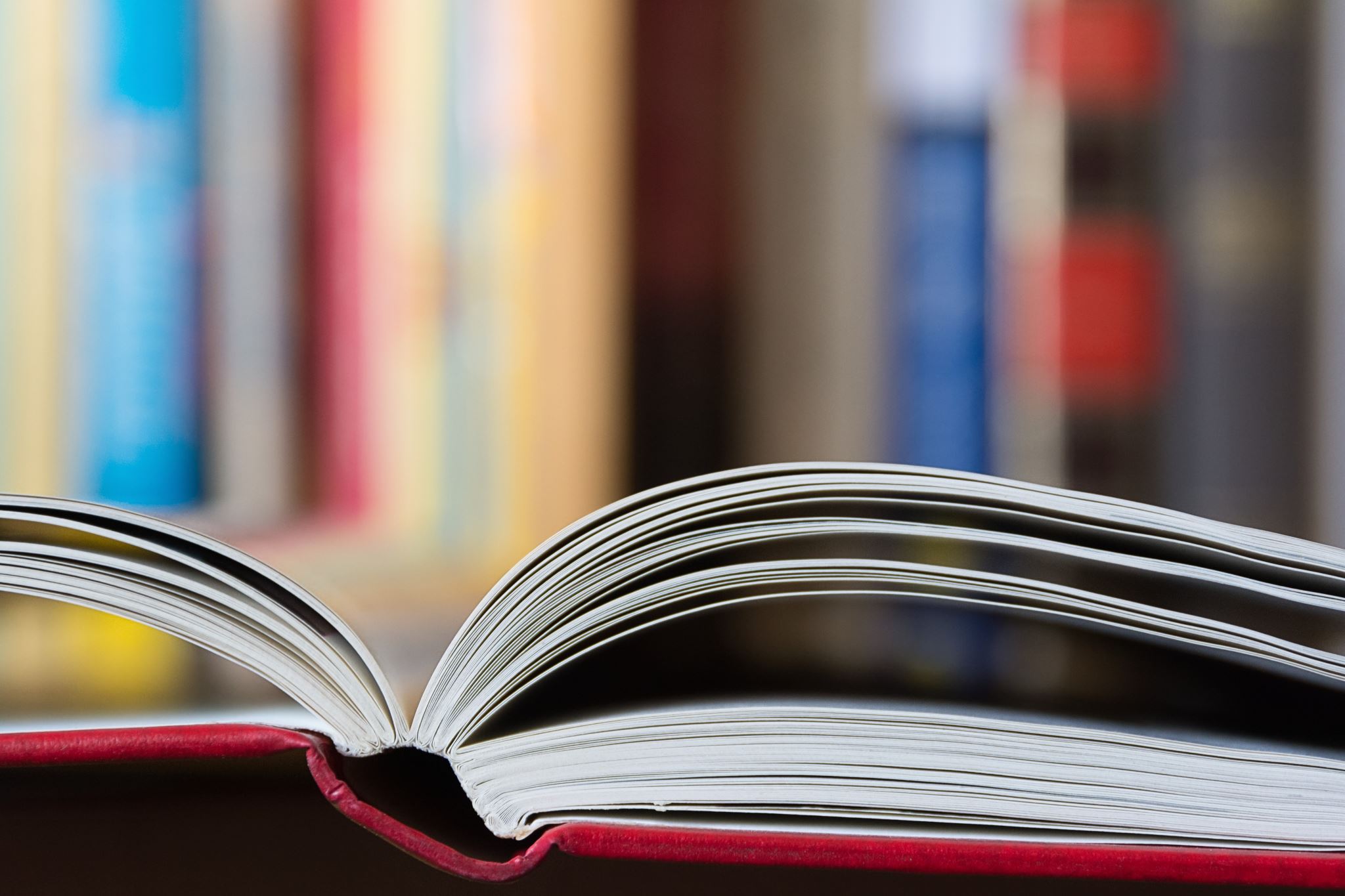 Writing & Citing with Academic Integrity
Turabian Webinar October 18, 2024
Jana Matthews – Denver Seminary Writing Center Coordinator
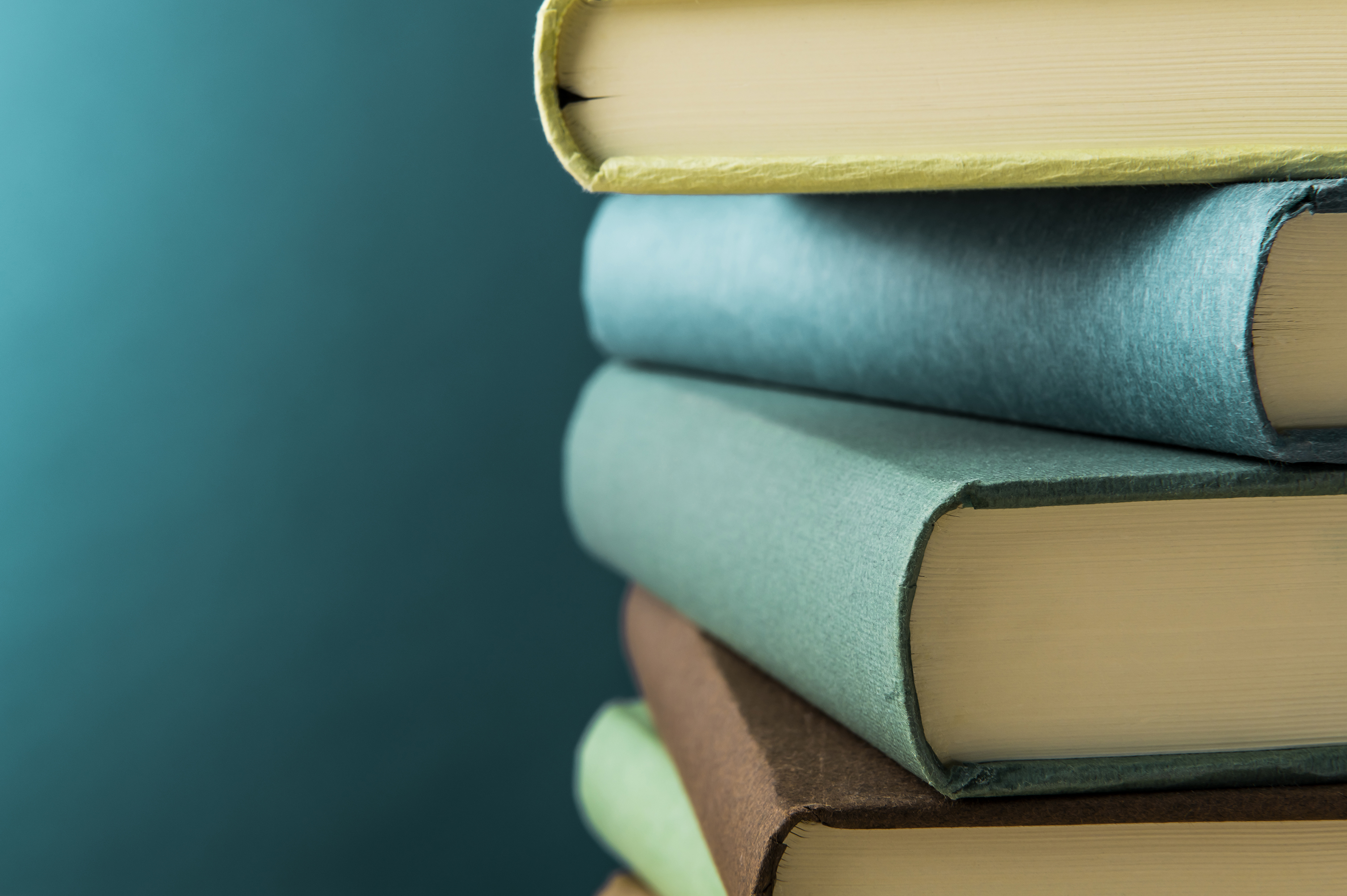 What is Academic Integrity?
The University of Melbourne defines academic integrity as:

Honesty, responsibility and the maintenance of academic standards in scholarship. Honesty in scholarship means that all academic work results from an individual student's own efforts and that credit is given to other peoples' ideas.
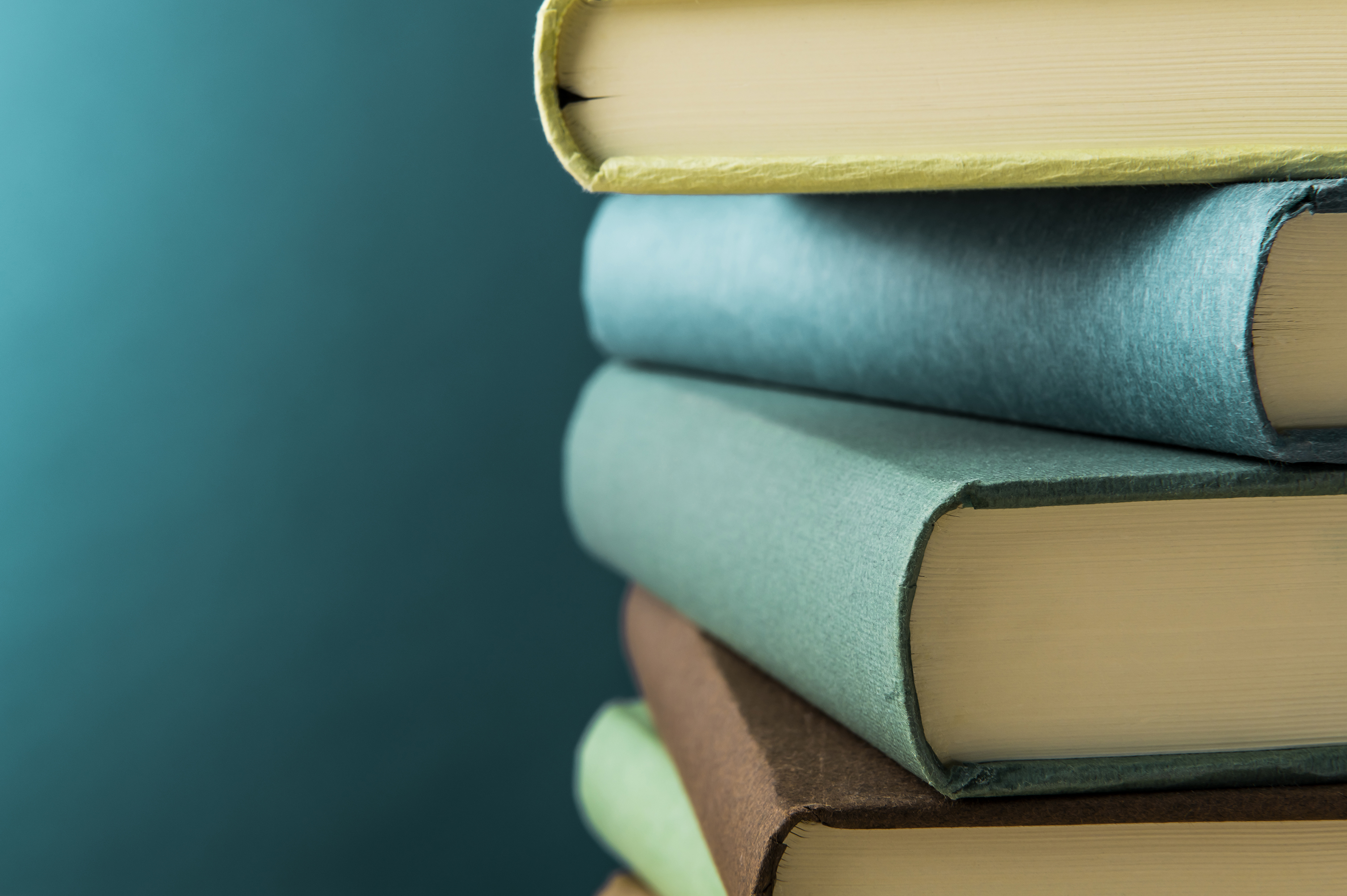 Components of Academic Integrity
Adapted from https://policy.unimelb.edu.au/MPF1310/#section-0
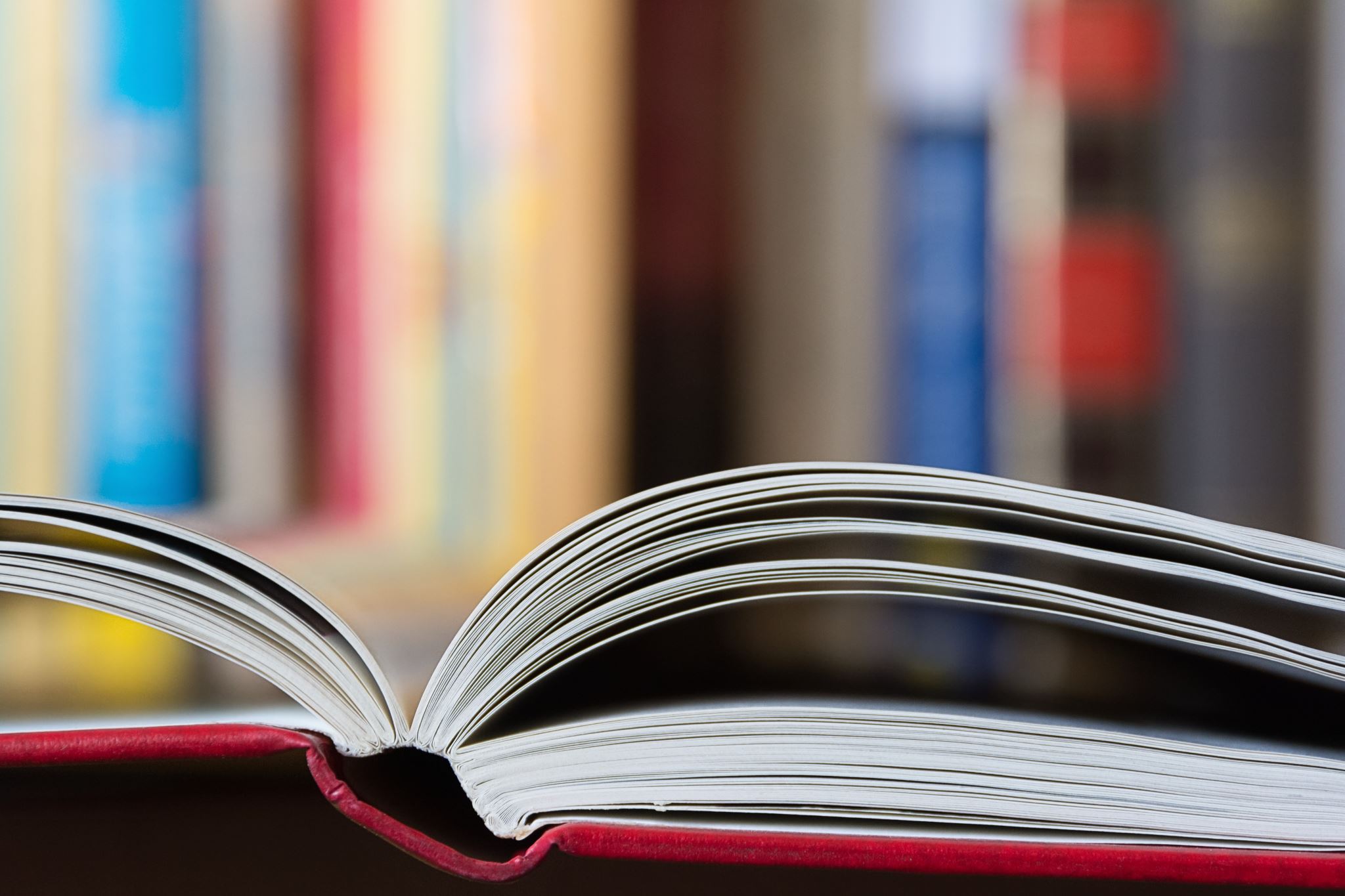 Ten Tips to Improve your Writing
1. Start Early!
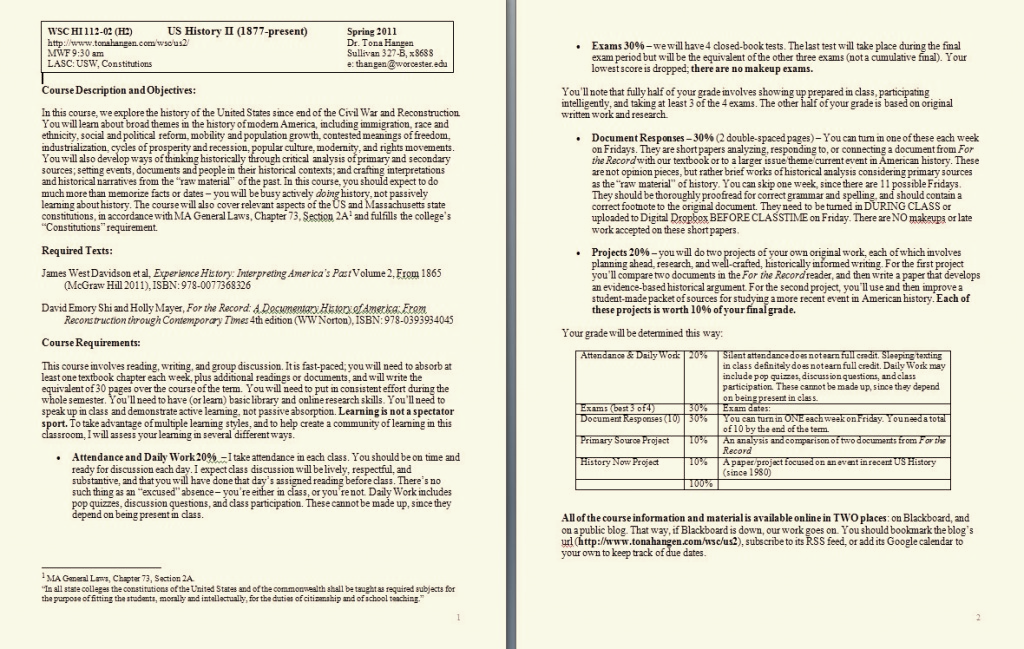 2. Read the assignment in the syllabus carefully
[Speaker Notes: and review the rubric if one is provided.]
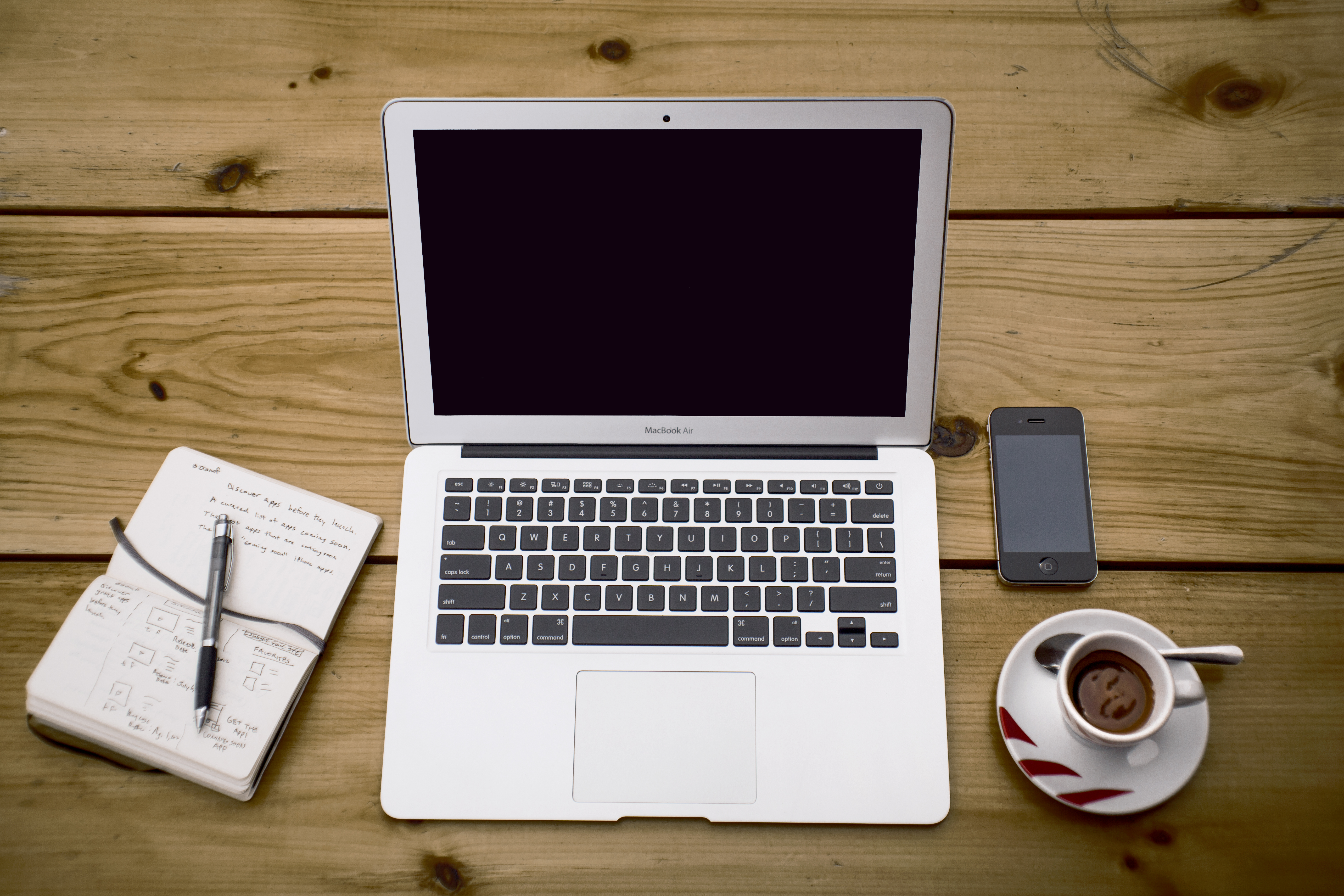 3. Locate Scholarly Resources
Use Library eReserves

 Use Research Guides

 Focus on primary sources

 Avoid using websites that end in .org
[Speaker Notes: Talk to Charlotte and watch the Research webinar from last week if you missed it]
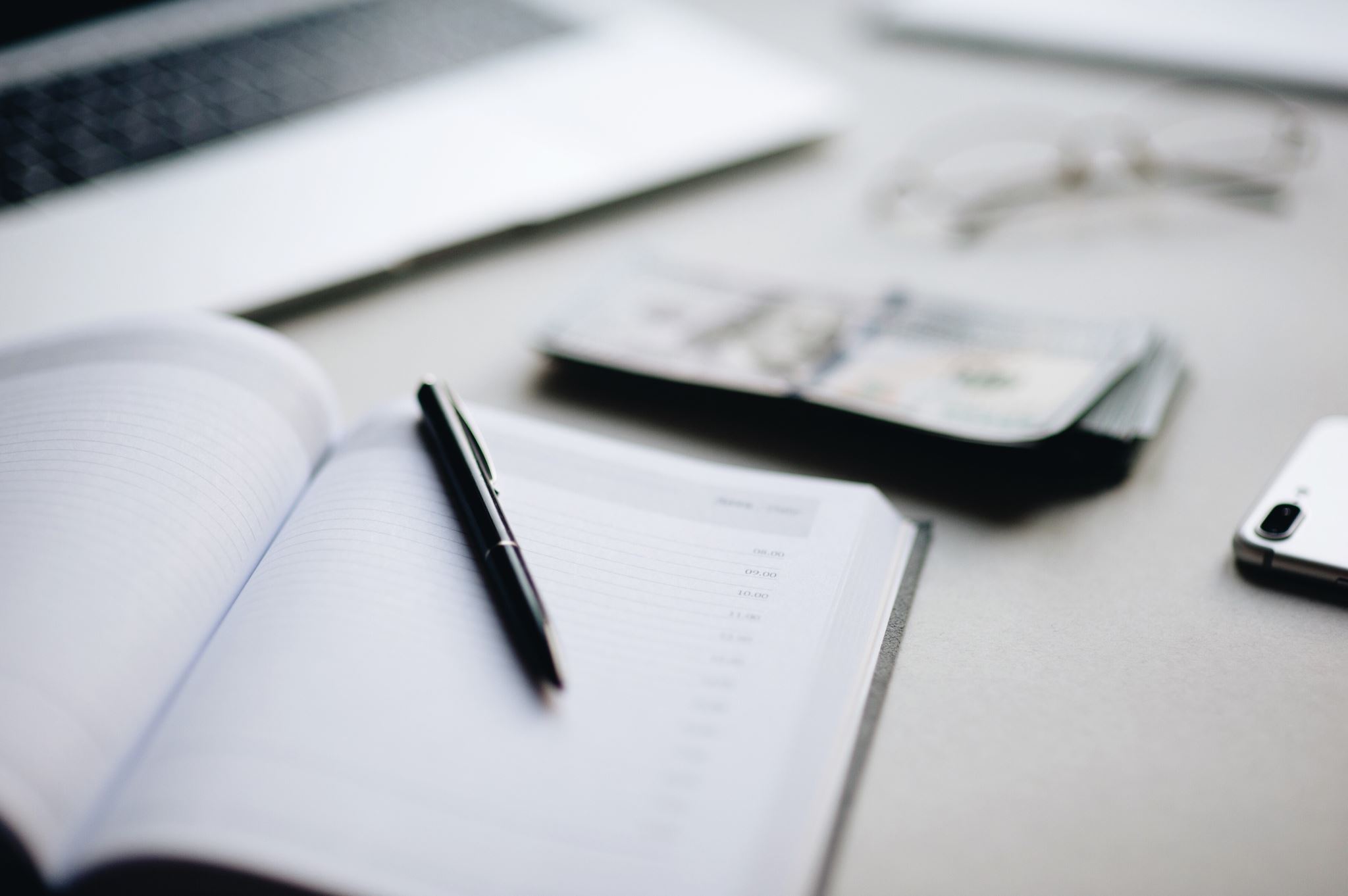 4. Take careful notes, including bibliographic information
[Speaker Notes: Cite sources correctly to build credibility.
More on this later]
5. Spend time thinking about your research
[Speaker Notes: while you are doing it and before you begin writing.]
6. Create a basic outline that includes the main points of your paper.
[Speaker Notes: it saves time and ensures structure.]
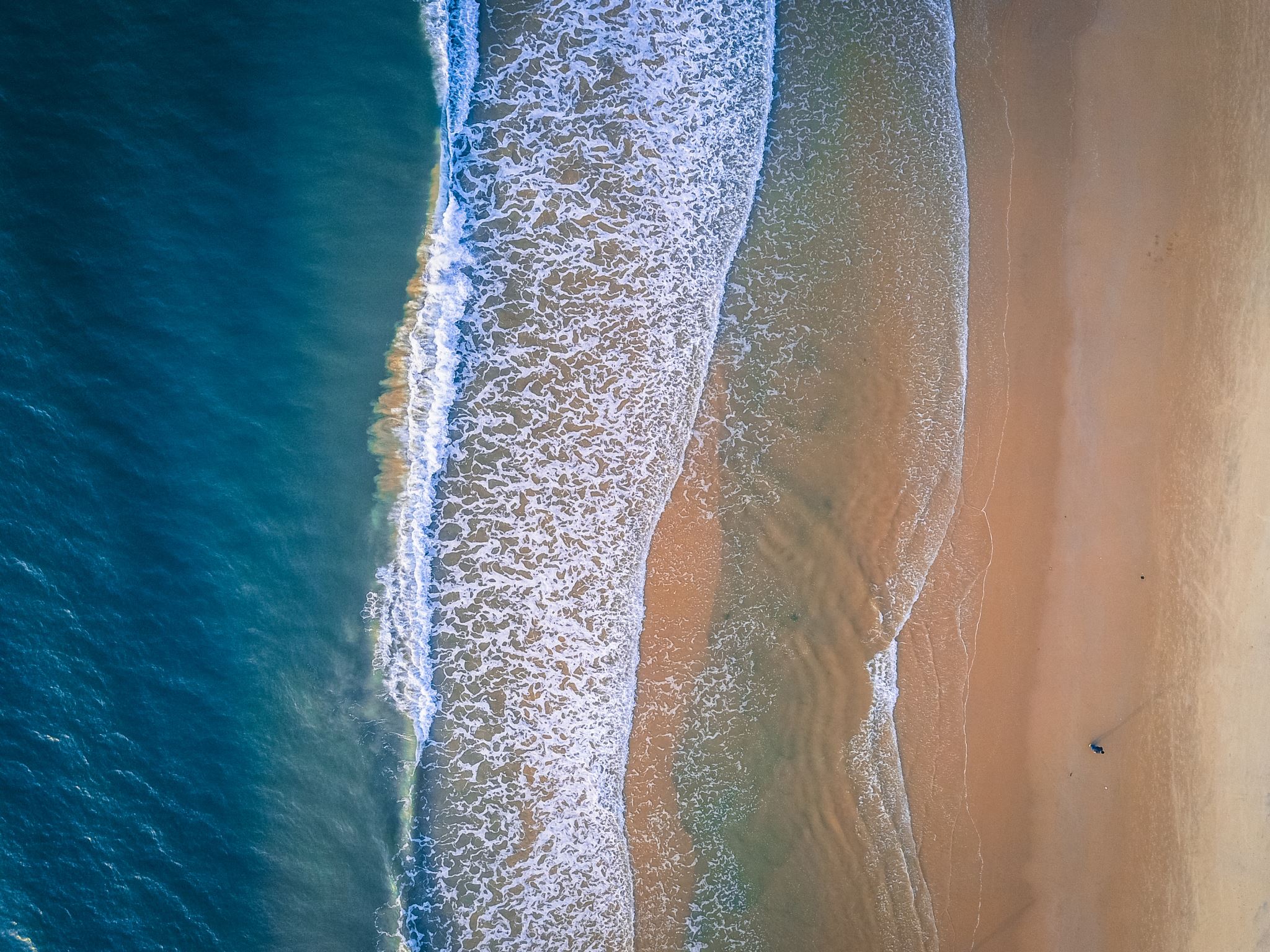 7. Be Concise, Clear, and Avoid Complexity
[Speaker Notes: Prioritize clarity and simplicity over complexity. While scholarly writing often requires technical language, avoid unnecessary jargon or convoluted phrasing that might confuse your readers. Choose words that precisely convey your ideas without sacrificing accessibility. Tailor your language to your audience, keeping in mind that even experts appreciate clear and direct writing.

Additionally, maintain coherence by using clear transitions between ideas, and define any specialized terms you must use. Remember that clarity enhances persuasiveness—your argument is stronger when it’s easy to follow.]
8. Revise, revise, revise.
[Speaker Notes: Your first draft is never perfect]
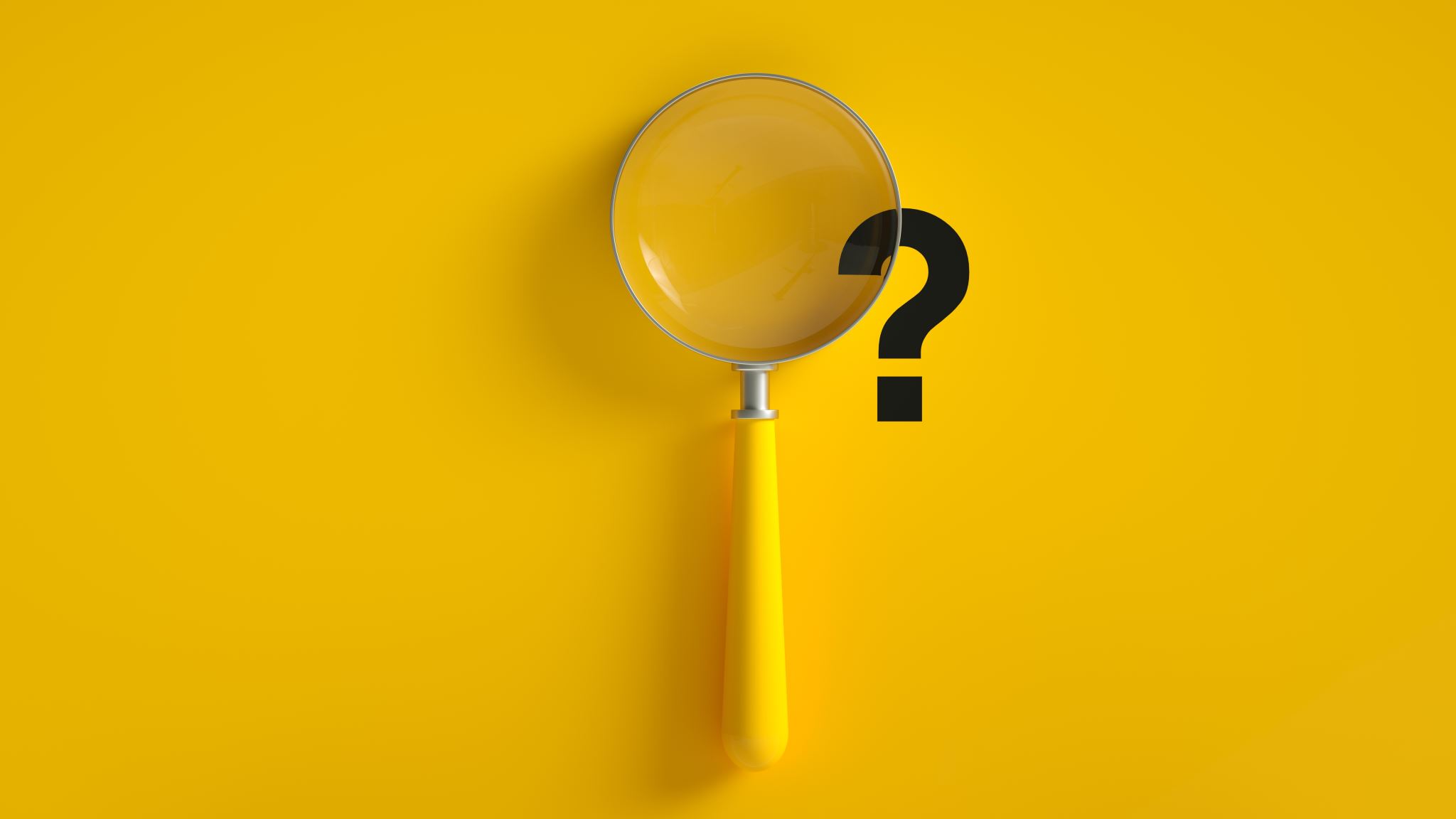 9. Evaluate your research findings
[Speaker Notes: Often you will need to describe how they can be applied.]
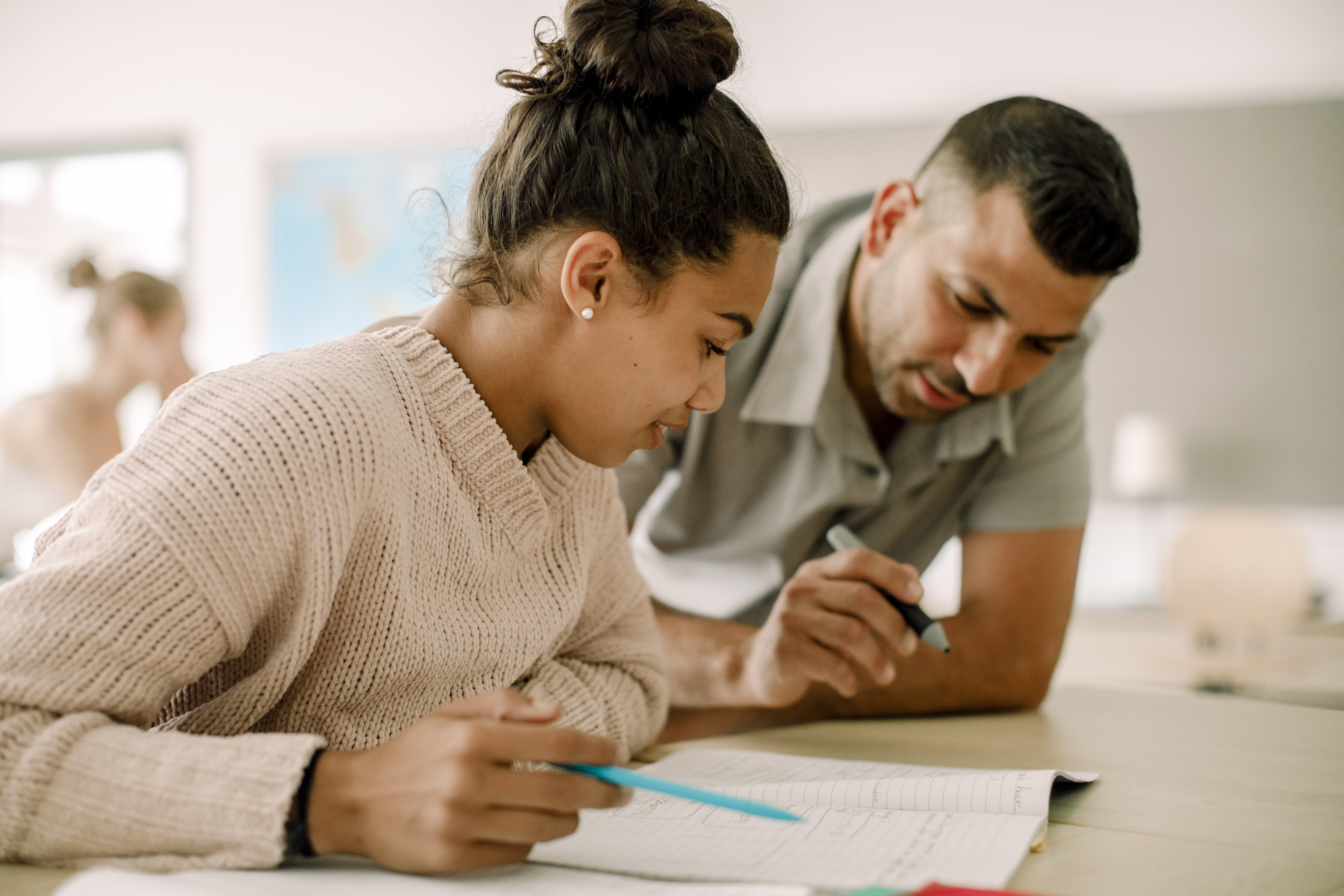 10. Seek feedback from mentors, peers, and the Writing Center
[Speaker Notes: From peers or mentors or the WC -- EARLY]
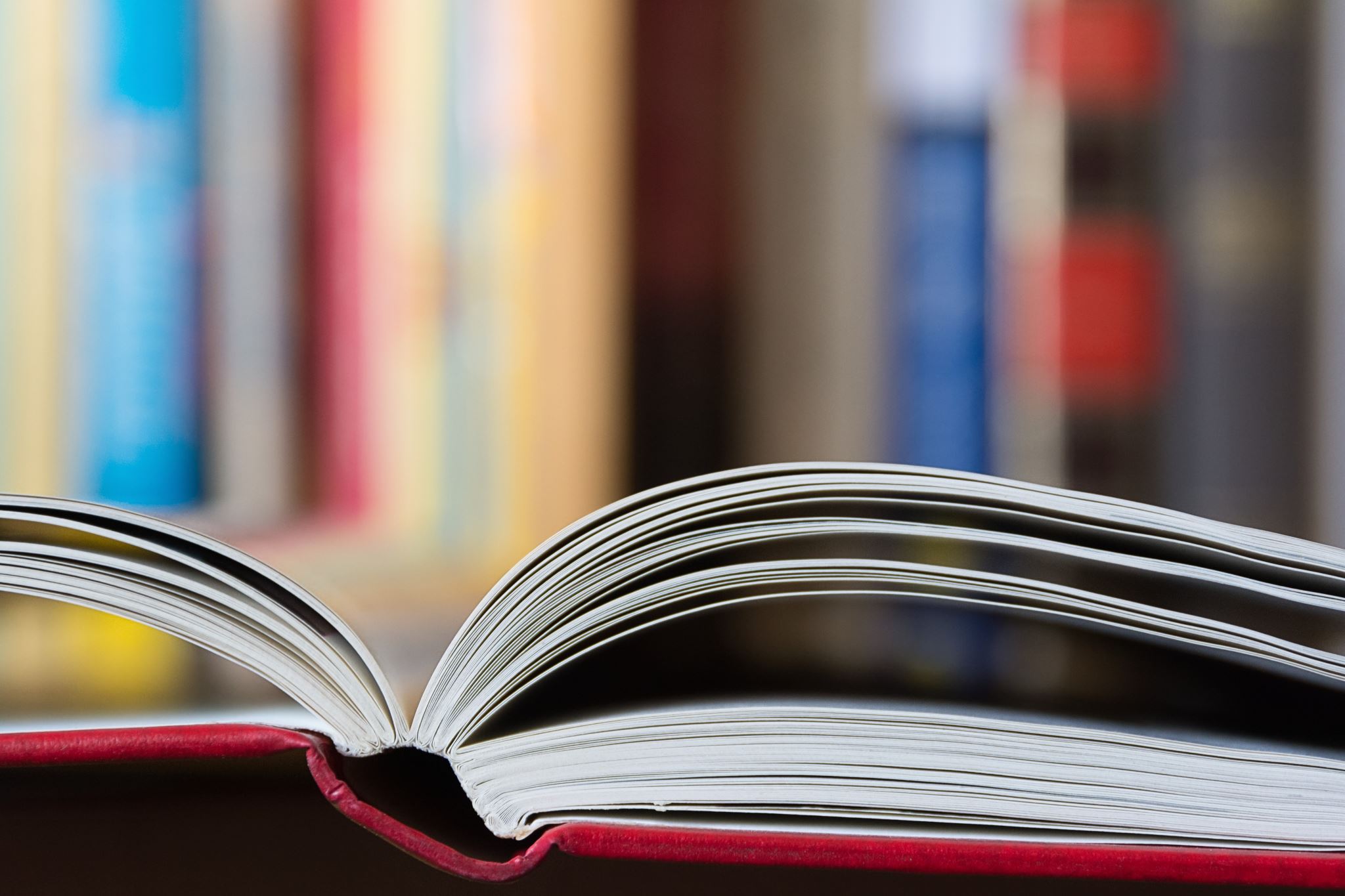 What is Plagiarism?
Plagiarism is using a source without proper documentation
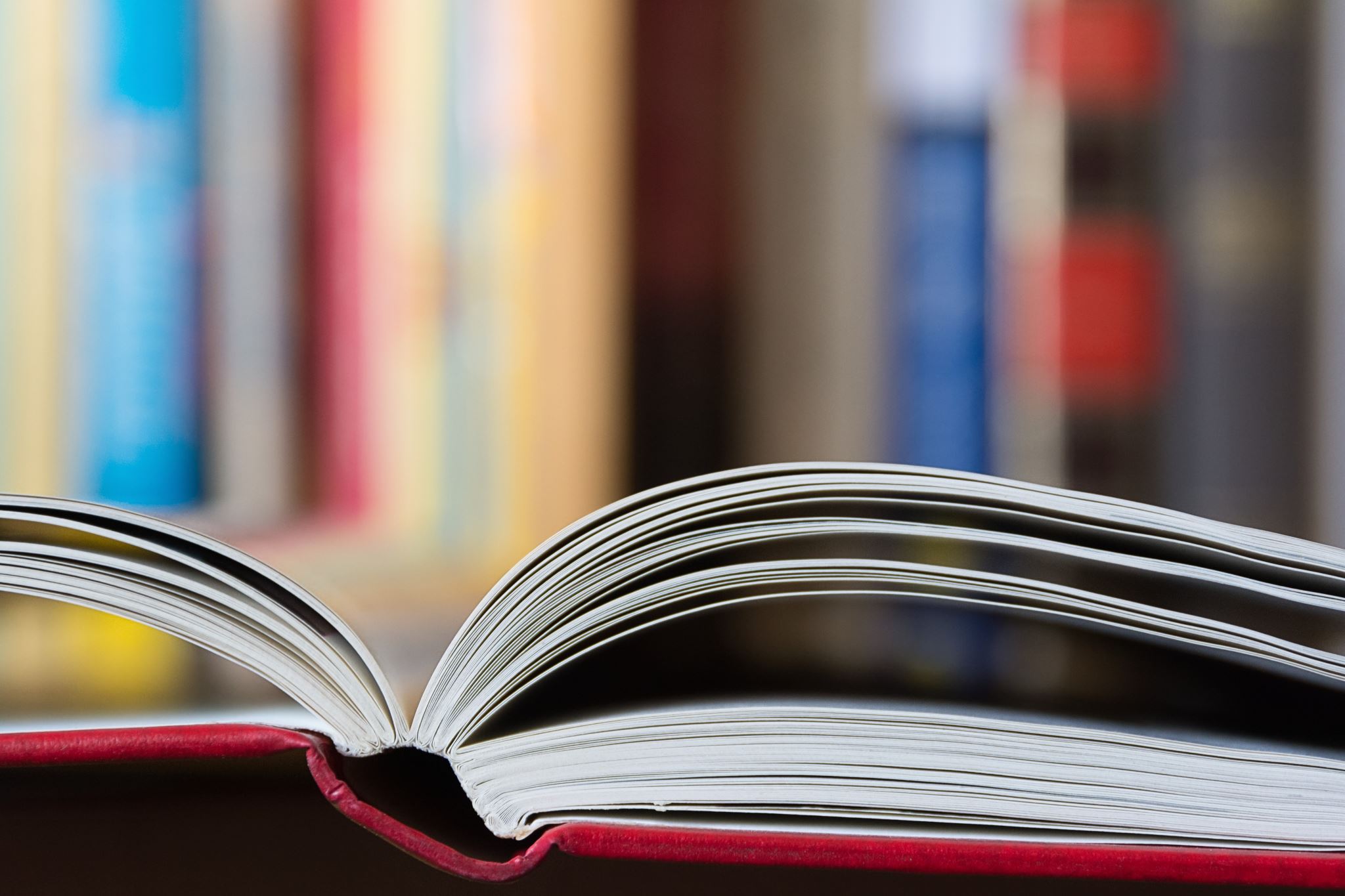 A Word About Artificial Intelligence (AI) & Large Language Models (LLM)
[Speaker Notes: Examples are Chat GPT or Google Bard, but not PerfectIt or Grammarly, which are both based on a set of algorithms for error detection.]
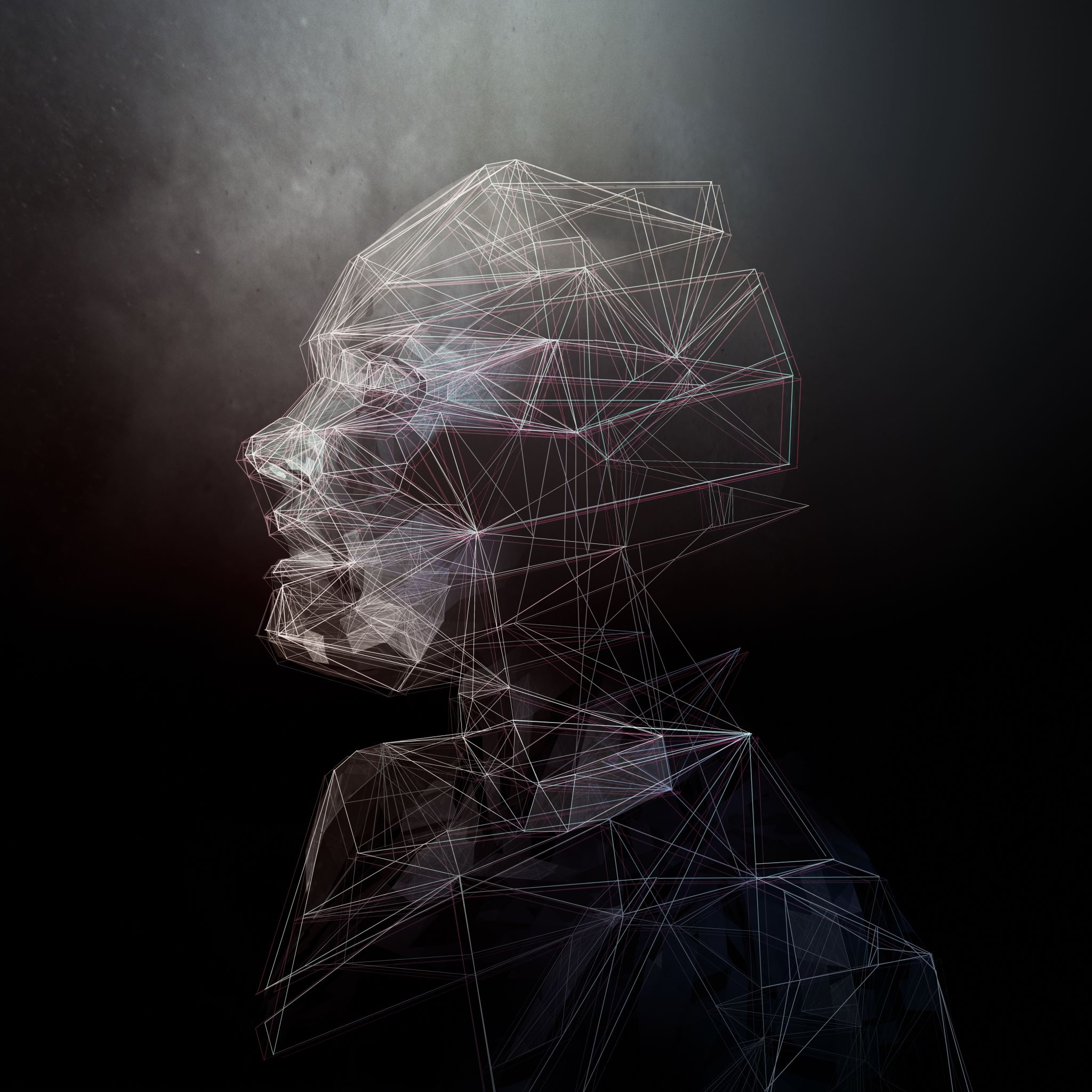 AI, LLMs, and Plagiarism
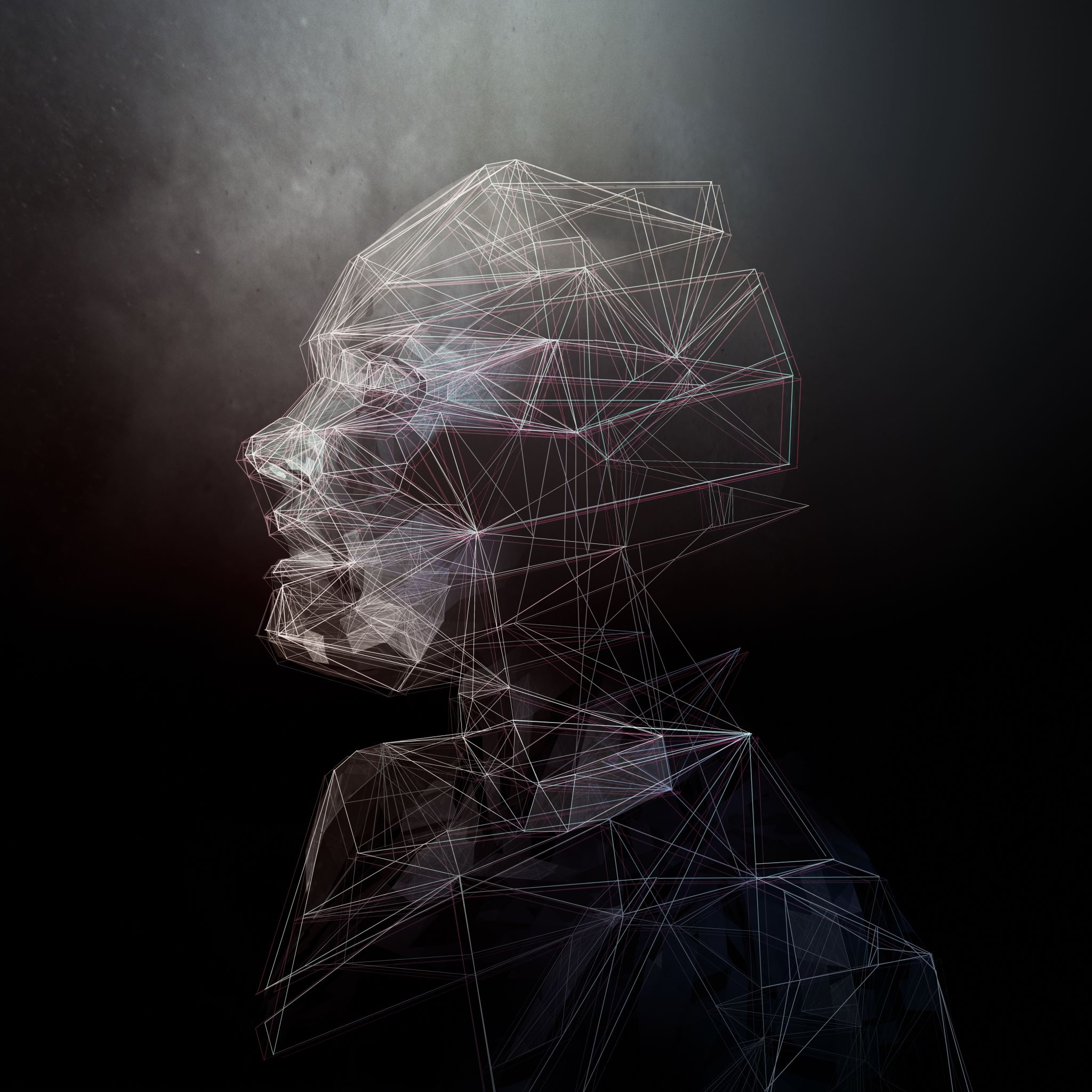 Artificial Intelligence & Large Language Models
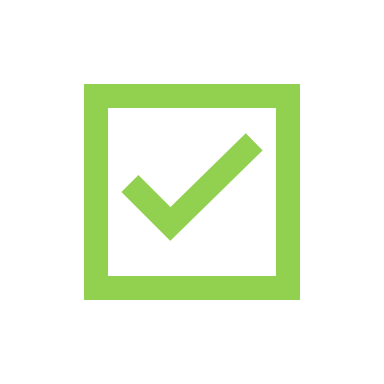 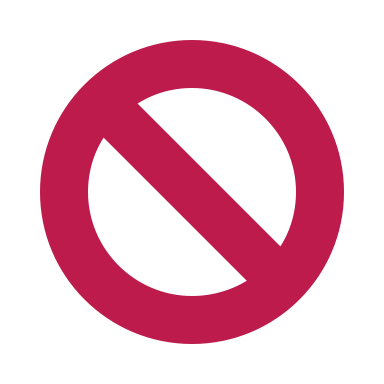 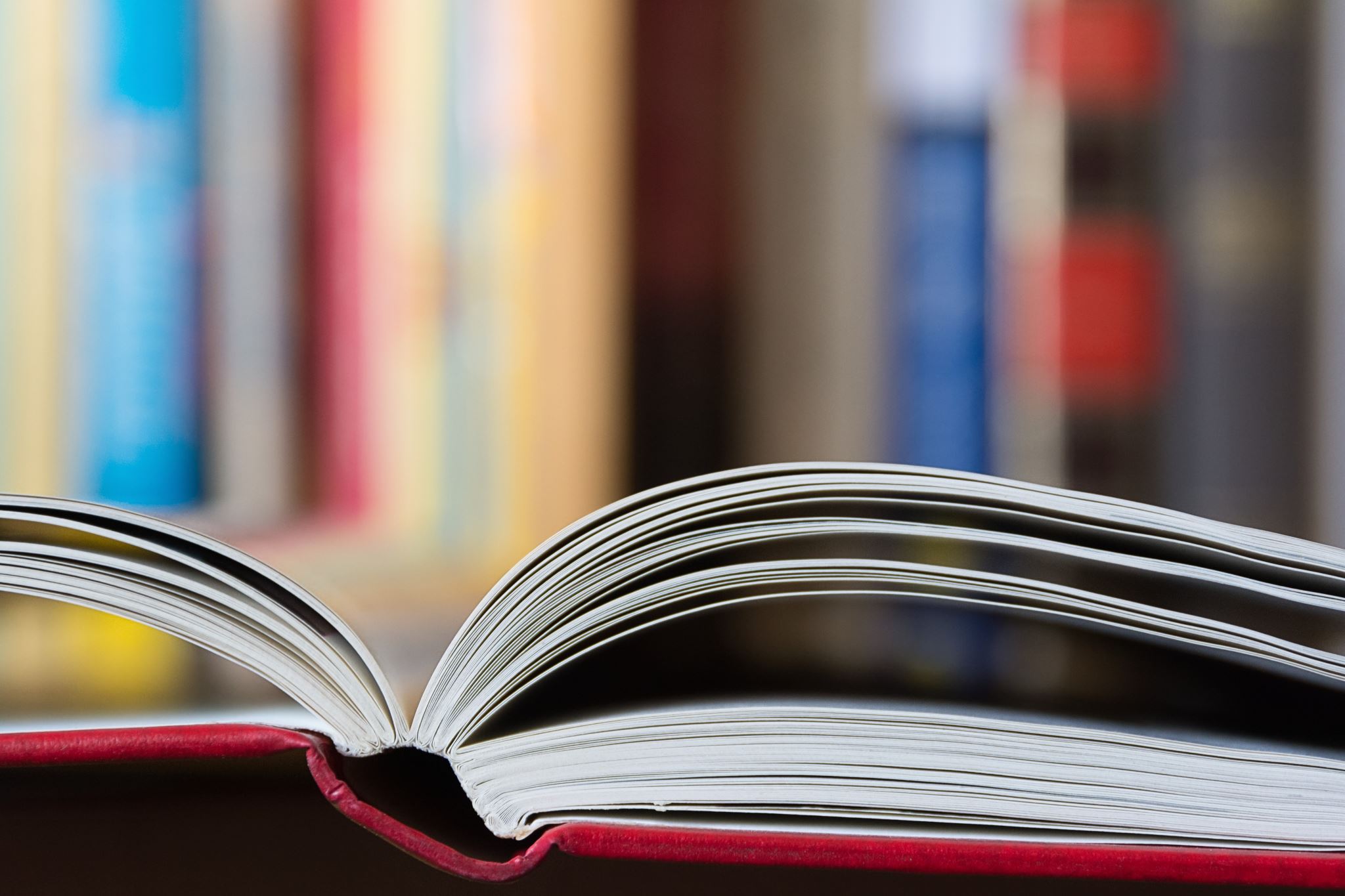 Citing Sources in Turabian
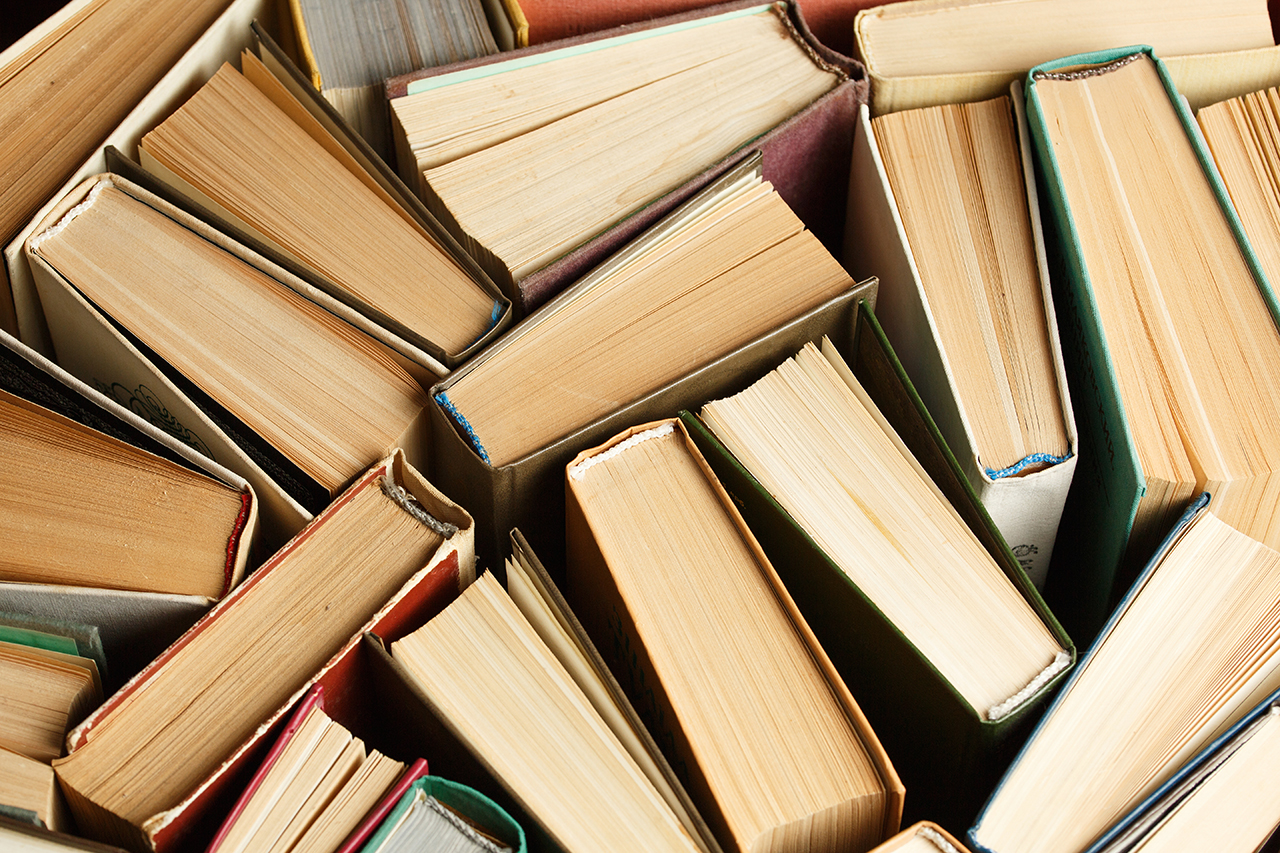 Why Cite Sources?
[Speaker Notes: Before we talk about specifics to citing in Turabian, let’s take a moment to review why we cite sources in the first place.]
5 Citation Rules: When in Doubt, Cite It!
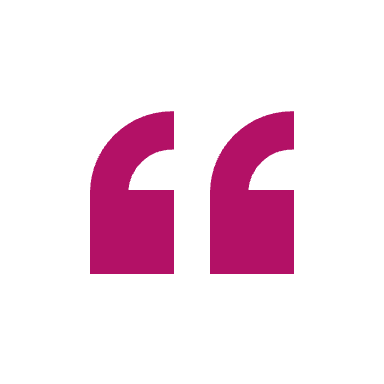 Five times you must cite:
When Referring to or mentioning a source in general: book title, article title, entire chapter, whole website, commentary, etc.
When Quoting from a source
When Paraphrasing or rewording a thought or concept from a source
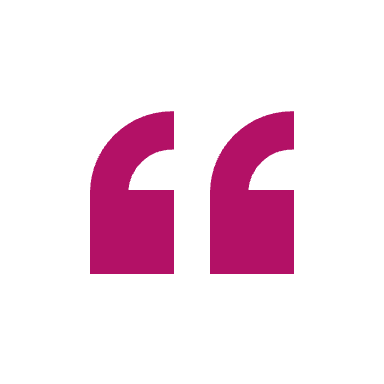 [Speaker Notes: Probably my #1 rule for citing is, “When in doubt, cite it!”]
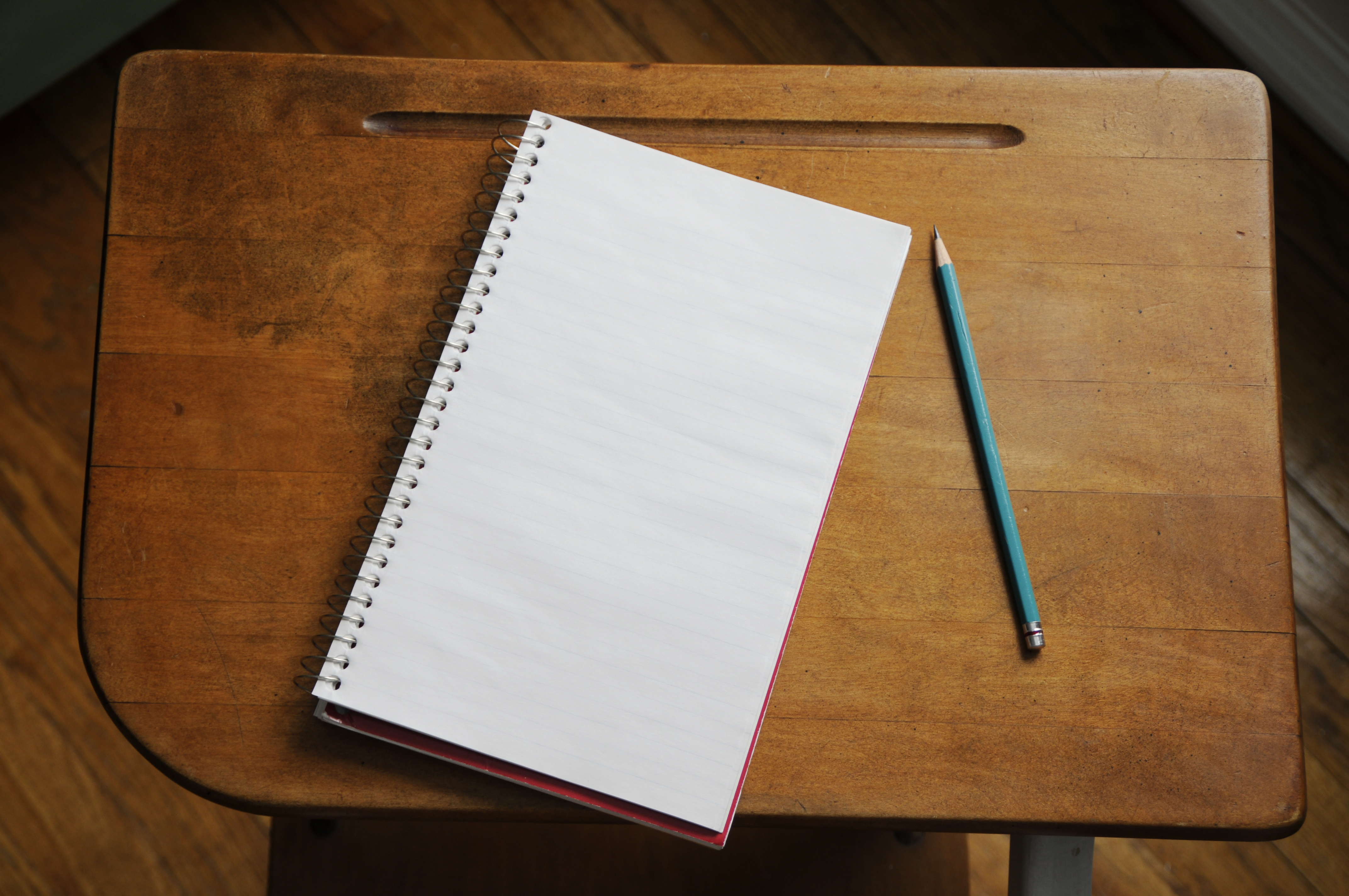 5 Citation Rules: When in Doubt, Cite It!
When referring to your own thoughts or ideas. These citations will be formatted as unpublished manuscripts to avoid self-plagiarism.
When referring to or quoting scripture.
Tips on Turabian
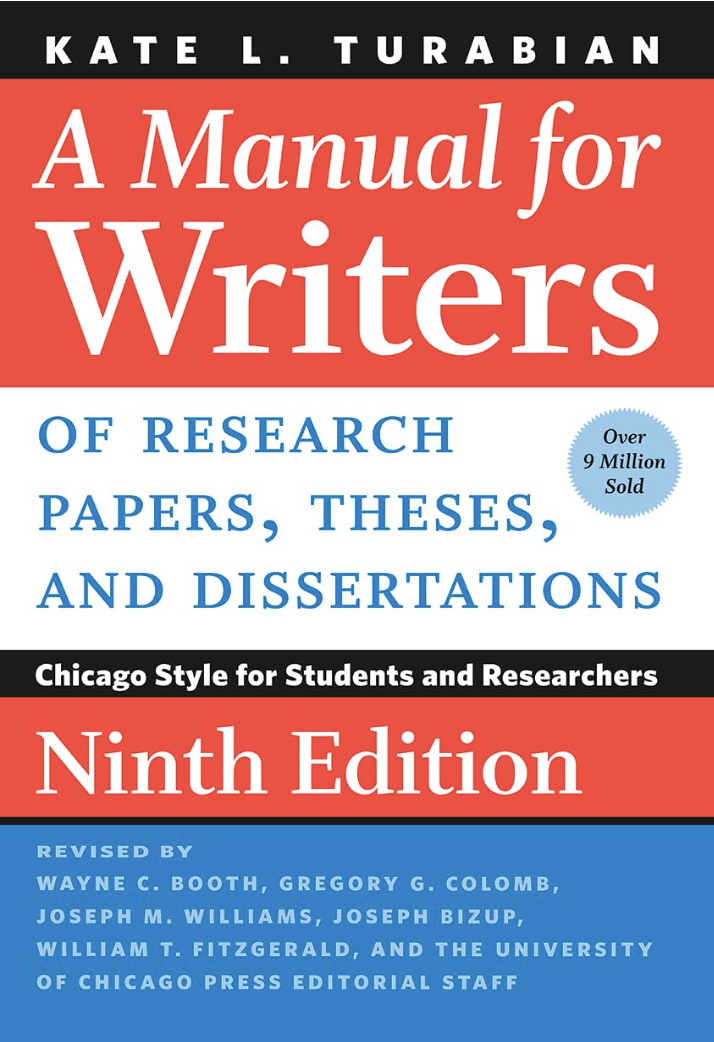 An overview of 
A Manual for Writers, 9th ed., 2018
Jana Matthews
Denver Seminary Writing Center Coordinator
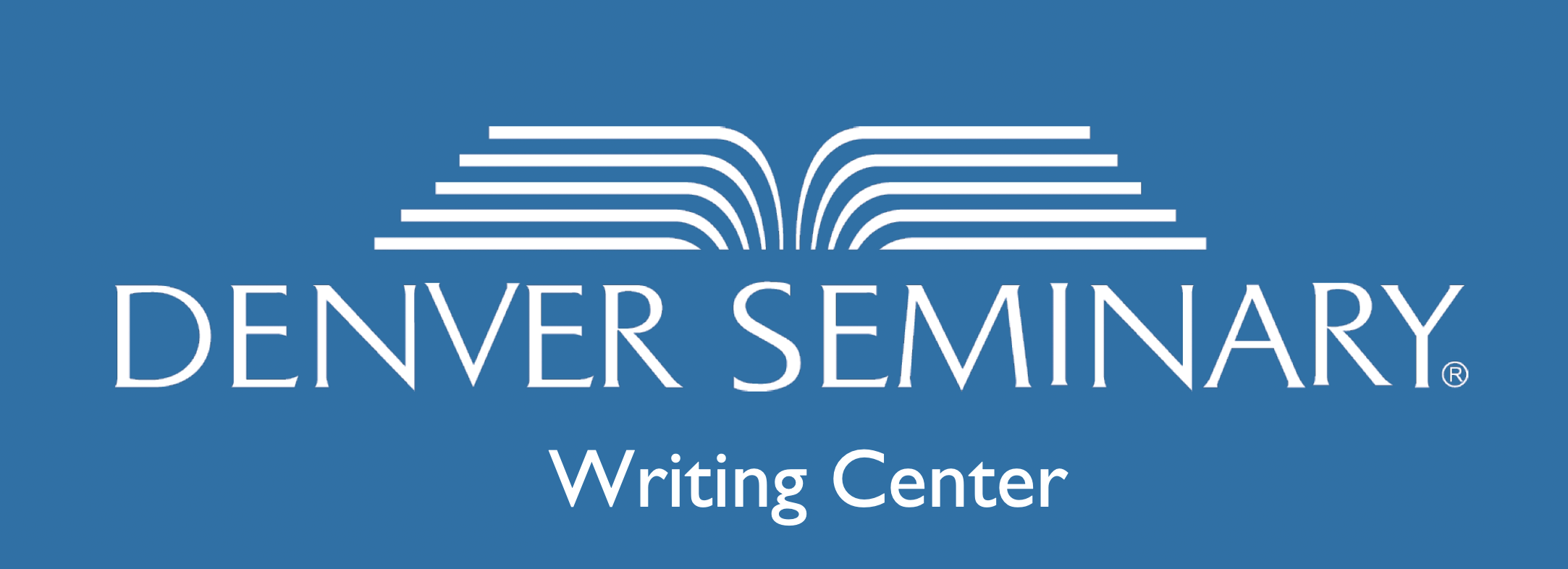 Note: The following slides are adapted from the “Tips on Turabian 2.0” PowerPoint available on the Resources page.
[Speaker Notes: “Turabian” is an abbreviated way to refer to A Manual for Writers of Term Papers, Theses, and Dissertations by Kate L. Turabian.
The Turabian manual provides formatting guidelines for structuring your paper and citing your sources.
The Turabian manual is organized into the following three sections: Part 1: Research and Writing, Part 2: Source Citation, Part 3: Issues of Style 





I’d like to now share with you some slides from the Tips on Turabian 2.0 PowerPoint that is available on our Resources page. So if you’ve reviewed that PowerPoint, these should look familiar.]
How can I access the Turabian manual?
Hard copy: on reserve and in the reference section of the Denver campus library. 
Online:  The library provides online access to Turabian and The Chicago Manual of Style.  You may access Turabian here and CMOS here here.
Kindle
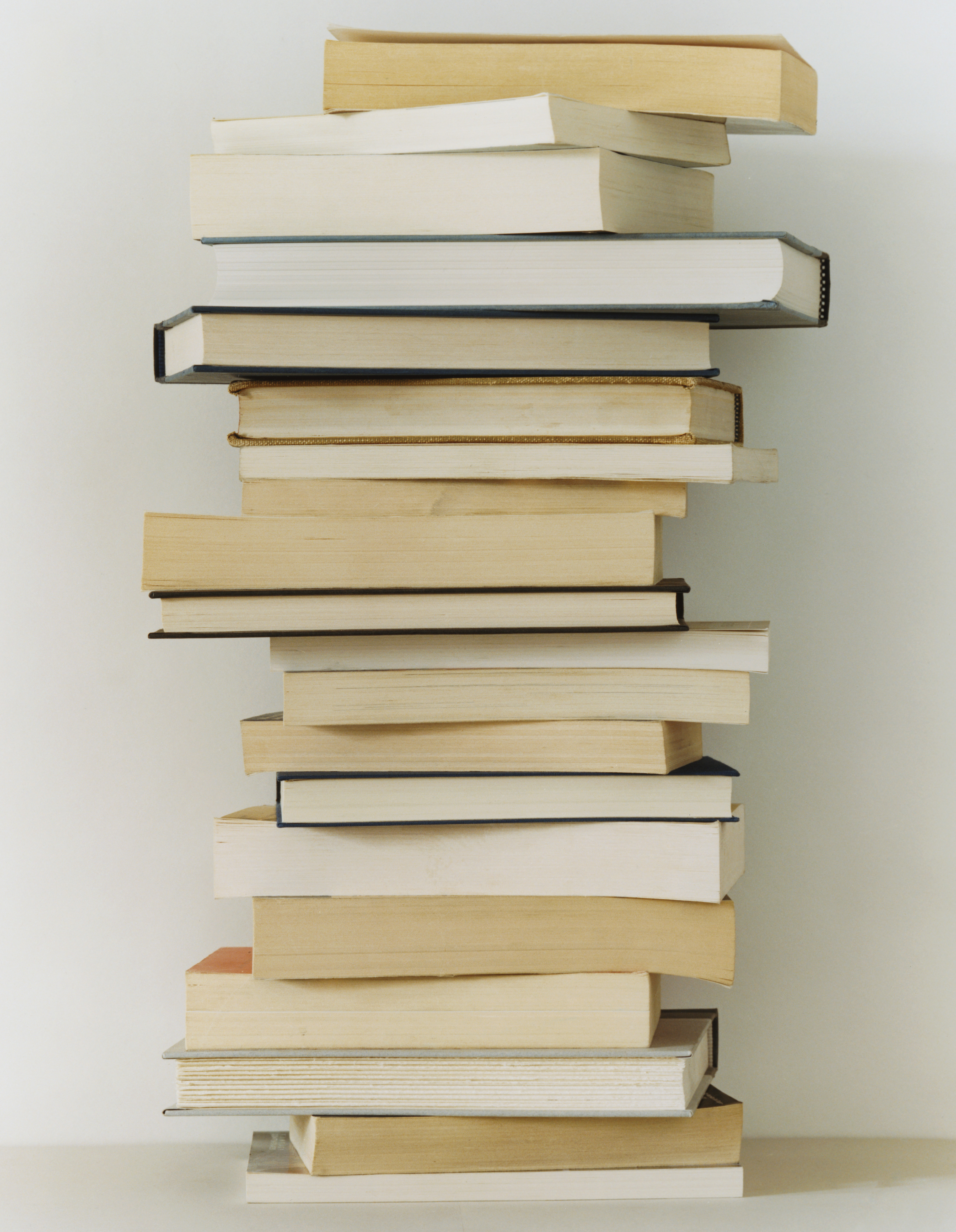 [Speaker Notes: Pro tip: students may borrow a copy overnight if it is checked out within two hours of closing!)
CMOS is the professional version of Turabian. 
Note:  While the Writing Center offers many “quick-guide” resources on our Resources page to help students understand basic Turabian formatting, we recommend that students familiarize themselves with and consult the manual itself.]
WhichTurabian Citation Style to Use
Notes-Bibliography

Denver Seminary requires the use of the notes-bibliography style, which is used in the humanities. (The alternative is author-date, which is used in most sciences.) 
Notes-bibliography style uses footnotes to cite sources and lists the sources used in a bibliography. 
Notes-bibliography uses parenthetical citations only when citing scripture
Highlights of Notes-Bibliography Style

Superscripts: Indicate you have used a source by placing a superscript number at the end of the sentence in which you quote or refer to that source. Superscripts always follow punctuation:
Through “fostering the psychospiritual growth and health,” we can transform the depths of a person.1 
Footnotes: Cite the publication information of that source in a footnote:
1 David Benner, Care of Souls: Revisioning Christian Nurture and     	Counsel (Ada, MI: Baker Books, 1998), 23.
Shortened cites: If you cite the same source again, use a shortened form with up to four words of the title:
2 Benner, Care of Souls, 24.
Ibid.:  After a shortened cite, use ibid. (Ibid. is Latin for “in the same source.” The word is not italicized in footnotes.)
3 Ibid.
4 Ibid., 25.
Notes- Bibliography
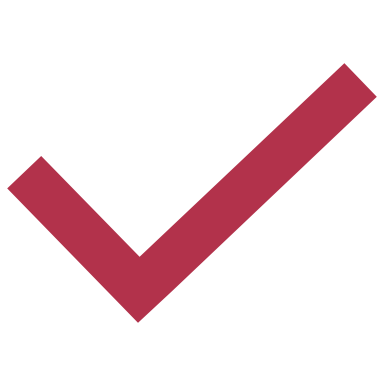 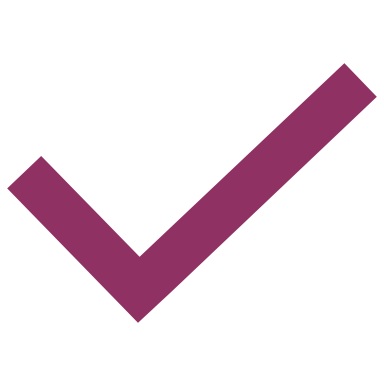 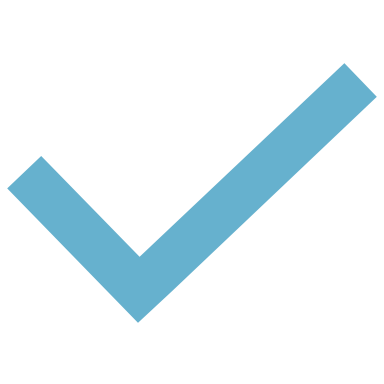 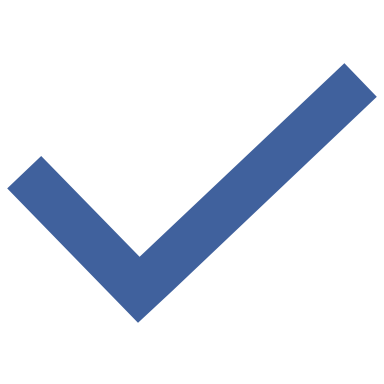 Writing & Citing in Turabian
Pro tip: download “Turabian Formatting Checklist” from the Resources page.
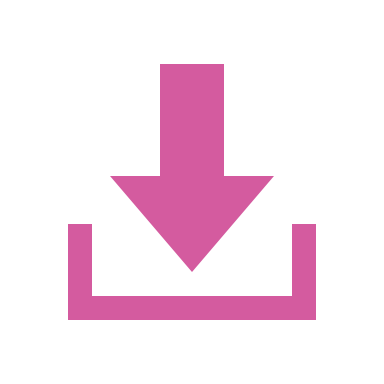 Headings
Lengthy papers (6+ pages) generally need headings.
Unless you are writing a very long and complex paper (e.g., 20+ pages, a thesis), one or two heading levels are probably sufficient.
What to Capitalize
Words and terms from other languages
Citing Specific types of sources
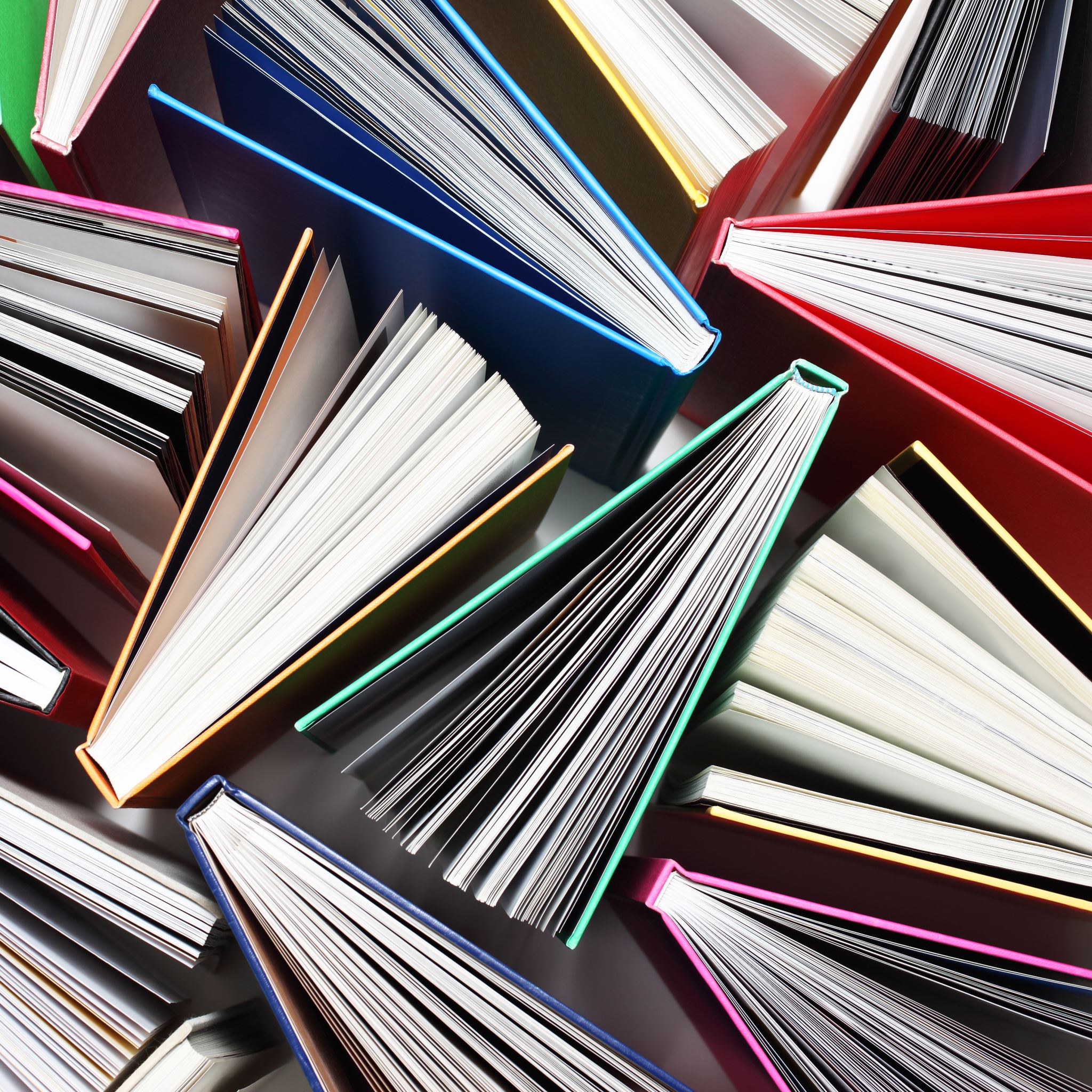 The Writing Center provides citation guides that provide examples of how to cite the following:
Books: chapters of books, edited and/or translated books, ebooks, various editions (2nd, rev. ed., etc.), multi-volume series, etc.
Commentaries
Journal articles: hard copies and online
Website content (use caution and cite sparingly!)
The Bible
Class Lectures
Download two reference guides for citing sources on our Resources page:
Citing Common Sources in Turabian
Guidance for Research Papers
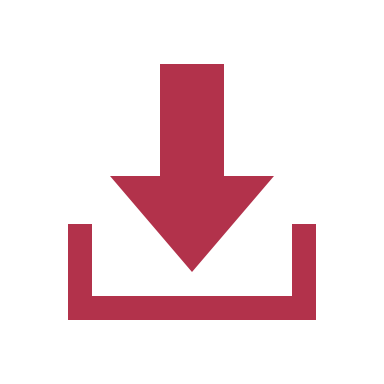 [Speaker Notes: I’m not going to go through examples of each of these right now, but I will show you these handouts a little bit later, and I will show you the slide on citing books to give you an idea of what the TOT PP offers. And we will go over how to cite the Bible.]
Citing Books
Pro tip: for examples of how to cite common sources, download a copy of  “Citing Common Sources” on our Resources page.
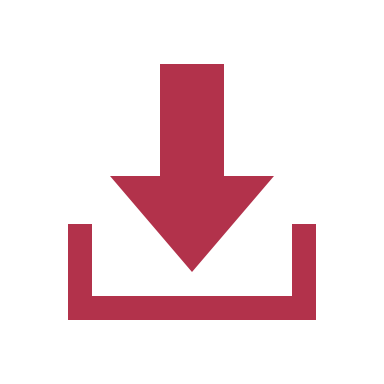 Citing the Bible: In-text Citations
When quoting scripture: Put the full reference in a parenthetical cite. Identify the version. 
“I will build you up again” (Jer. 31:4 NIV).
When referring to whole chapters or books: Spell out the names of the books.
Jeremiah 42-44 records the flight of the Jews to Egypt.
The Jews begin their flight to Egypt In Jeremiah 42.
When identifying passages by verse: Abbreviate the names of the books.
In Jer. 31:4 the prophet states, “I will build you up again.” 

Note: Never write out the words “chapter(s)” or “verse” after the title of a biblical book, but use the form “Matthew 5,” or “Gal. 5:22-23.”
Citing the Bible:Abbreviations
Bible-related abbreviations:
Old Testament (OT), New Testament (NT)
Books: use either traditional or shorter abbreviations (pick one and be consistent).
For acceptable abbreviations, download  “Citing the Bible in Turabian” from our Resources page.
Traditional example: 2 Chron.
Shorter example: 2 Chr
In the regular text of a paper, spell out “verse” and “verses”:
 “In verses 8-10 we read. . . .” 
But in parentheses or footnotes, abbreviate as v. or vv. 
(v. 8), (vv. 8-10).
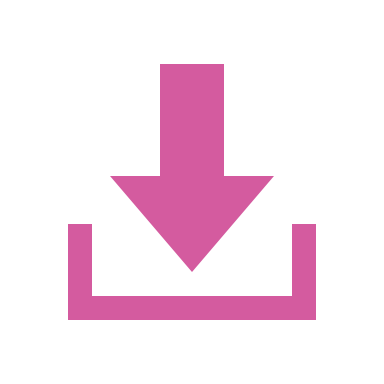 Citing the Bible: Versions of the Bible
1 Unless otherwise noted, this and all subsequent references are from the NRSV.
[Speaker Notes: Study notes or other portions are formatted as a part of an edited collection (17.1.8.2).]
Simplifying Turabian
Simplify Turabian in the Following Situations:
Information about translators and revisions may be excluded from footnotes and your bibliography. 
Citing commentaries:
Single-author commentary: when an entire volume is written by a single author, you may treat it like a book, omitting the name of the series and series editor.
Multi-author commentary: when the author has contributed only a portion of a multi-author volume, treat it like a multi-author work.
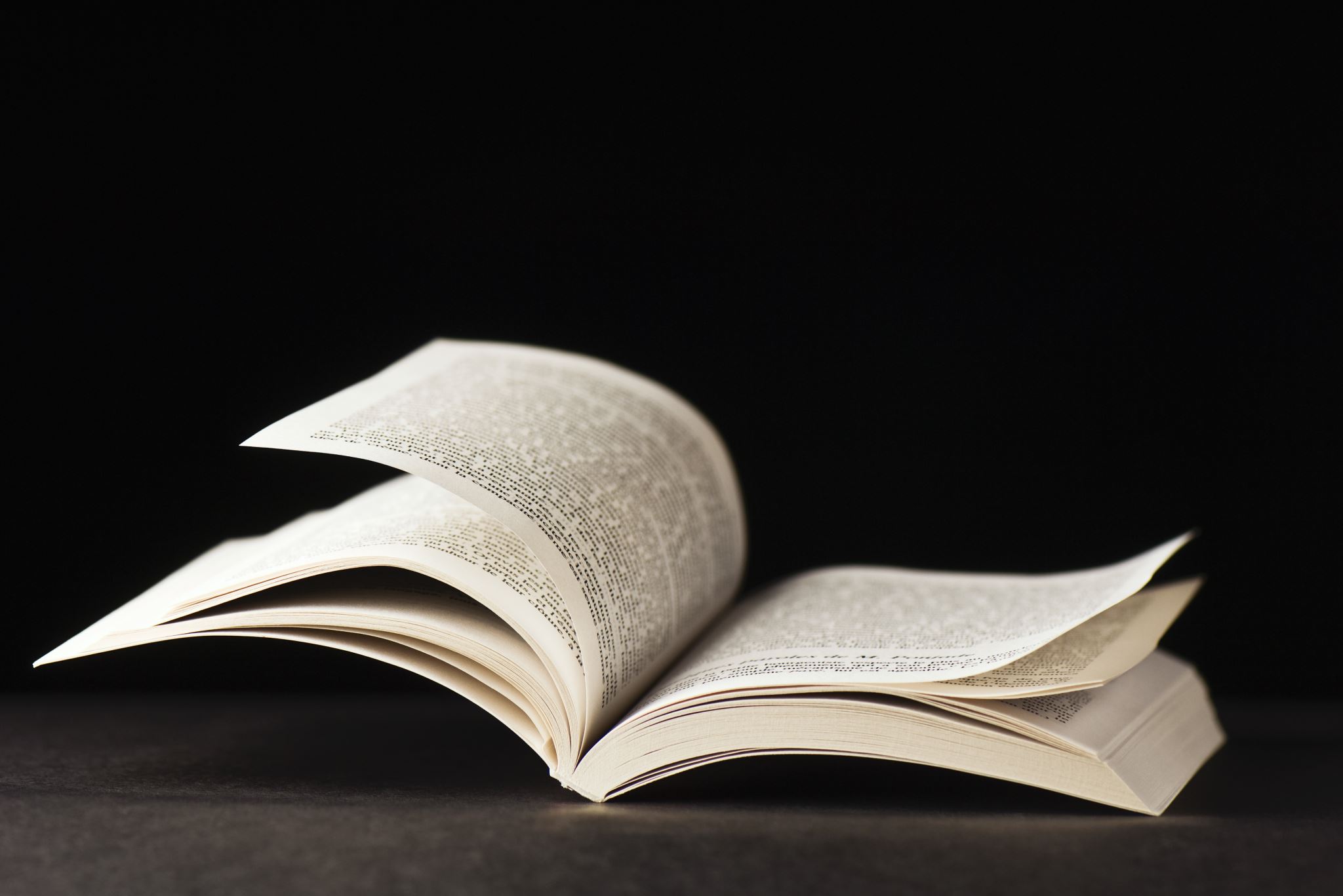 This information was taken from “Guidance for Research Papers,” which you may download from our Resources page.
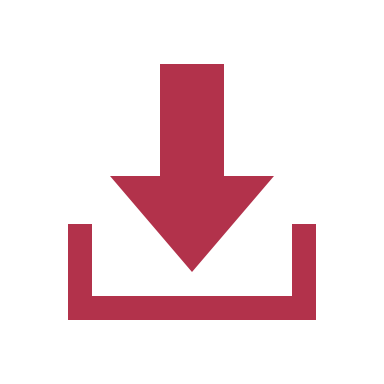 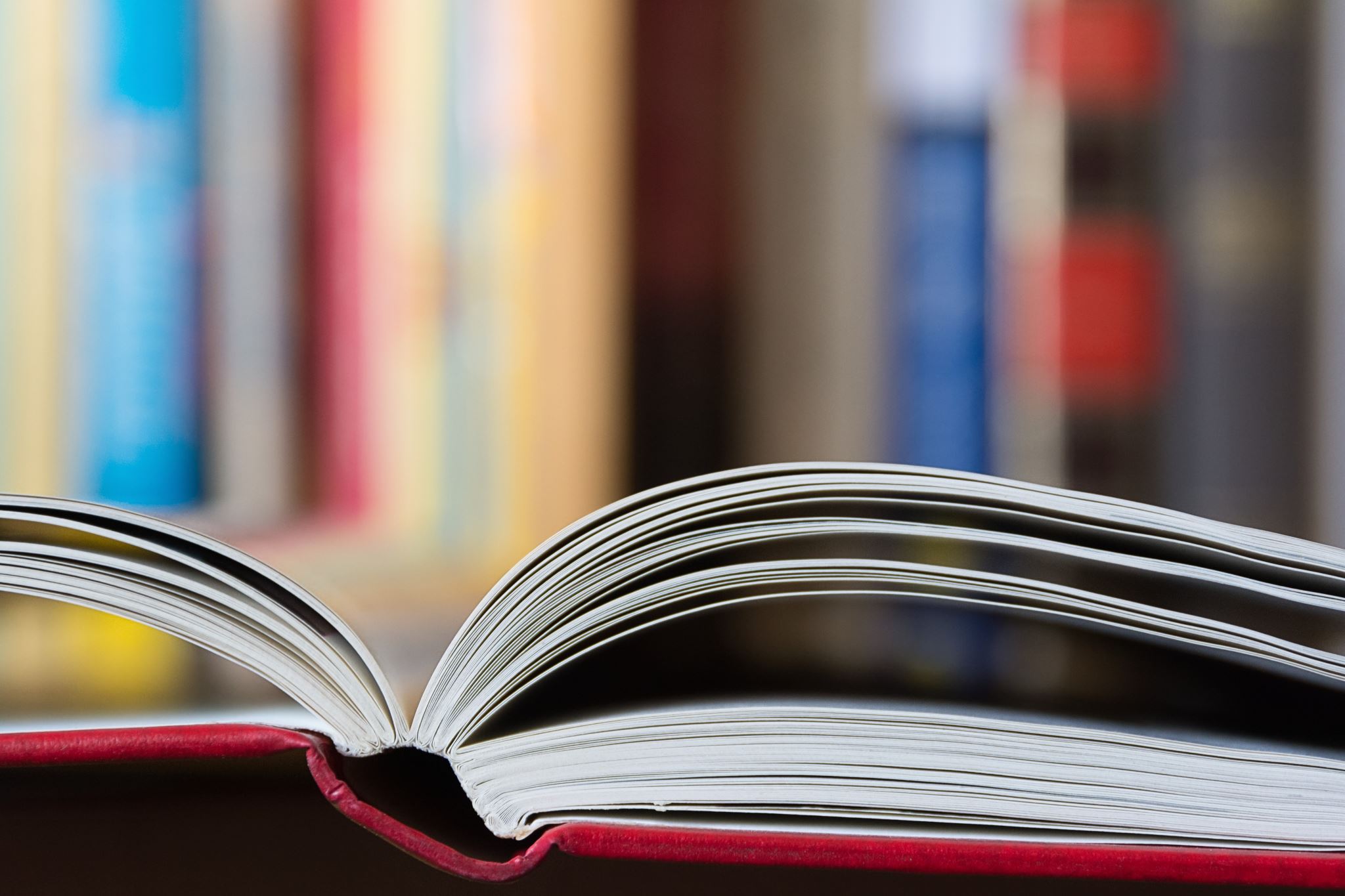 Writing Center Website